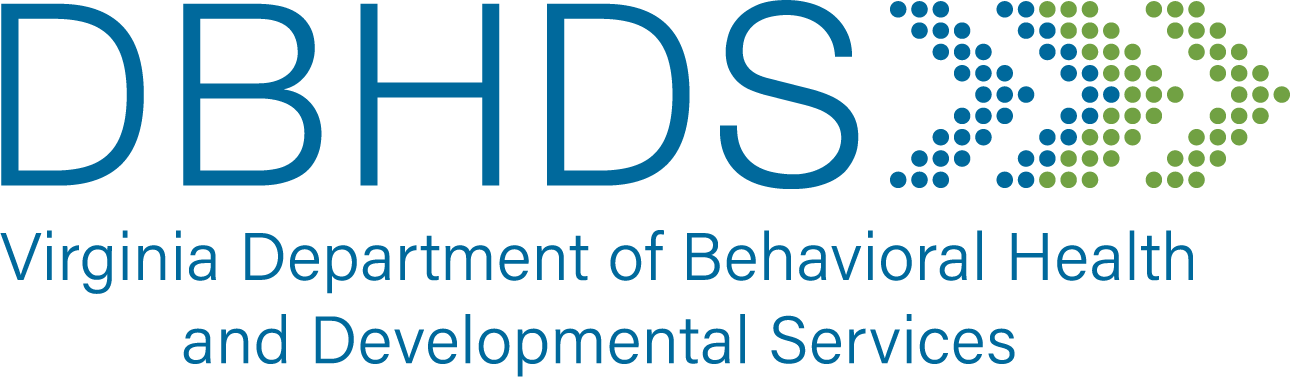 Updated 8/31/24